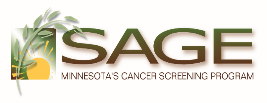 Minnesota Sage Patient Navigation Center
9/22/2021
PROTECTING, MAINTAINING AND IMPROVING THE HEALTH OF ALL MINNESOTANS
Sage Programs
Sage – Breast and Cervical Cancer Screening
Sage Scopes – Colorectal Cancer – health systems
SagePlus – Cardiovascular Health
Referral Programs – Pre-diabetes, Tobacco Cessation, MNsure insurance exchange
9/22/2021
2
PROTECTING, MAINTAINING AND IMPROVING THE HEALTH OF ALL MINNESOTANS
WHO ARE WE?
A diverse group of women trained in motivational interviewing that speak multiple languages and have many years of experience working with Minnesota’s underserved populations. Sage’s navigation center currently represents the Latino, African American, Vietnamese, and Hmong communities.
9/22/2021
3
PROTECTING, MAINTAINING AND IMPROVING THE HEALTH OF ALL MINNESOTANS
Navigation Center Facts and Purpose
Established in 1996
The longest standing patient navigation center amongst the national breast and cervical cancer programs.
Reduce structural barriers to healthcare, i.e., transportation, culture/language, insurance status, etc.
Call clinics using a three-way call with our patients when scheduling appointments. Schedule 1/3 of all Sage patient appointments.
Partner with nearly 500 clinics across the state and connect patients to other needed resources as well.
9/22/2021
4
PROTECTING, MAINTAINING AND IMPROVING THE HEALTH OF ALL MINNESOTANS
9/22/2021
5
PROTECTING, MAINTAINING AND IMPROVING THE HEALTH OF ALL MINNESOTANS
WHAT DO NAVIGATORS DO
PLACE AND RECEIVE CALLS
	Incoming calls: average about 9,000 annually
	Outgoing calls: average over 10,000 annually	

CONDUCT PATIENT FOLLOW-UP
	Follow-up calls, up to five calls for each patient 
	Reminder calls to patients that are due for screening
9/22/2021
6
PROTECTING, MAINTAINING AND IMPROVING THE HEALTH OF ALL MINNESOTANS
WHAT DO NAVIGATORS DO
Screening and mobile mammography events
Assist community and clinic partners in coordination and implementation of screening and mobile mammography events. 
Prior to screening event navigators:
Coordinate logistics with partner clinics, community 	site hosts
 Create fliers for event, prepare forms 
Recruit patients, mailing and calling, scheduling patients
9/22/2021
7
PROTECTING, MAINTAINING AND IMPROVING THE HEALTH OF ALL MINNESOTANS
WHAT DO NAVIGATORS DO
Day of screening event: 
Attend and navigate patients through enrollment and screening 
Post screening event:
	Enter completed form data into Sage’s database
	Schedule F/U appointments with patients if needed
9/22/2021
8
PROTECTING, MAINTAINING AND IMPROVING THE HEALTH OF ALL MINNESOTANS
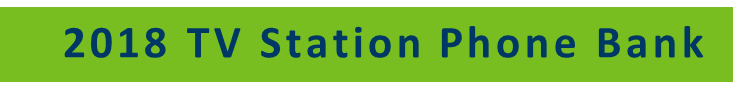 Mobile Screening Event
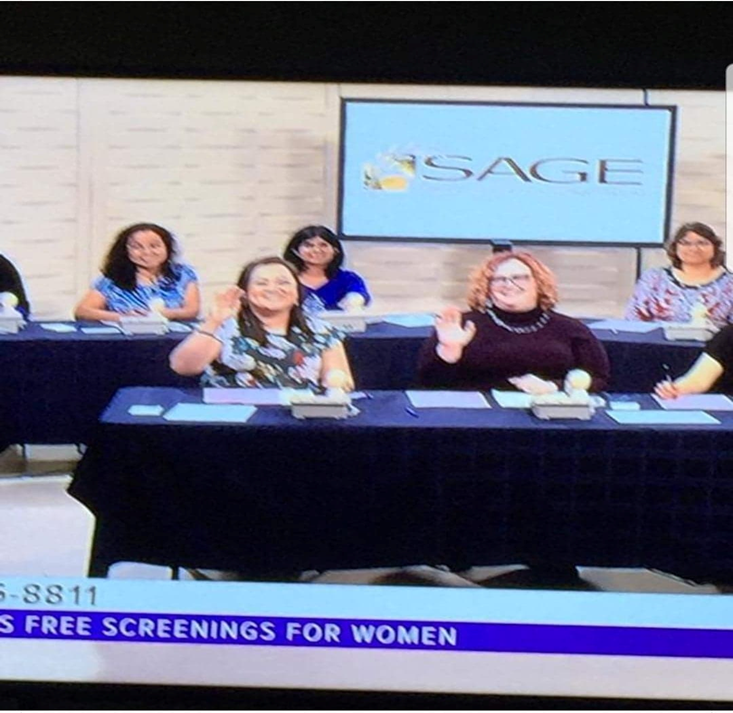 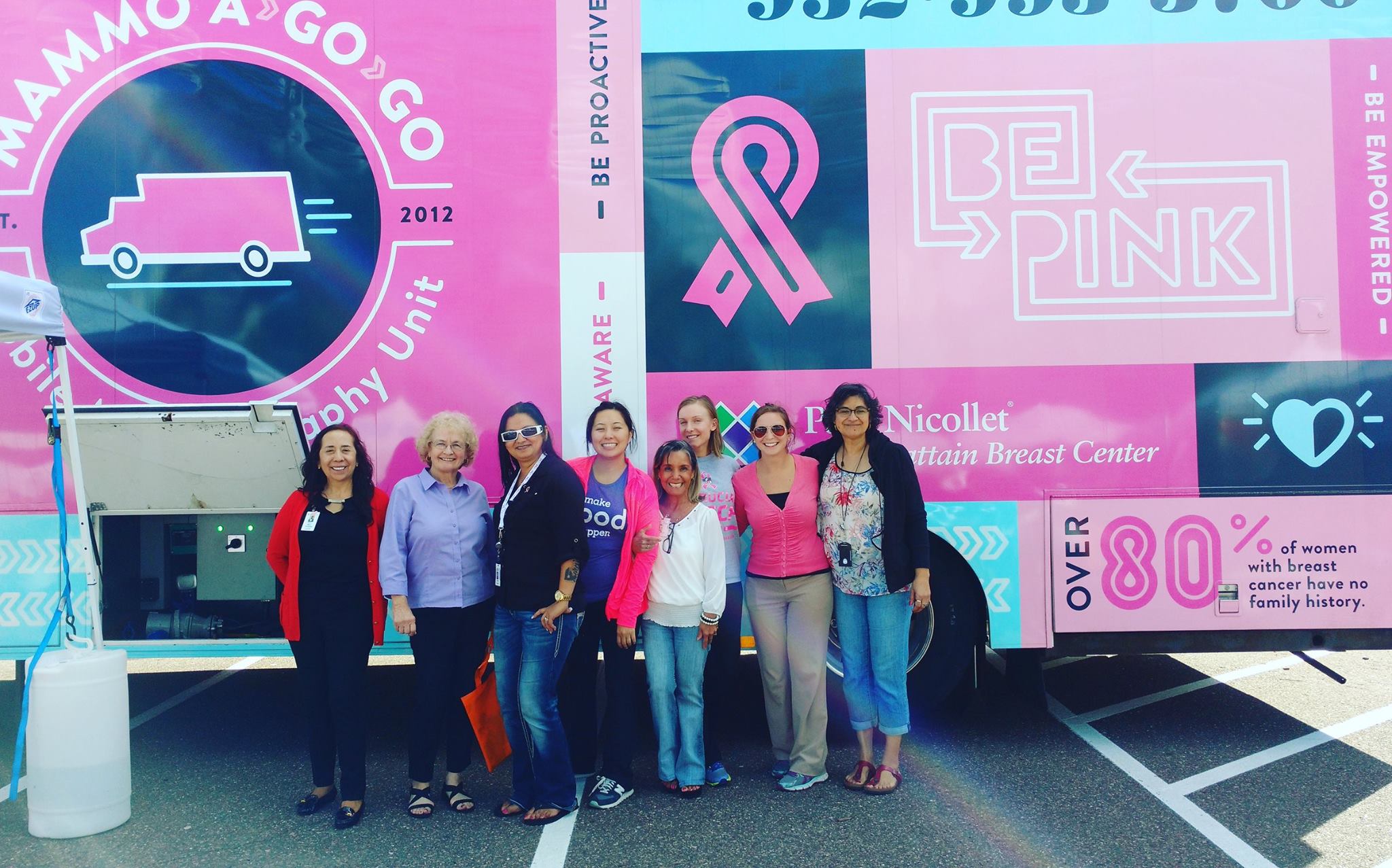 9/22/2021
9
PROTECTING, MAINTAINING AND IMPROVING THE HEALTH OF ALL MINNESOTANS
WHAT DO NAVIGATORS DO
Refer patients/callers to other health programs:
WISEWOMAN (SagePlus), Sage Scopes, Tobacco, MNSure, Diabetes

Mail monthly letters to patients: 
Reminder, MNSure, Tobacco 
Average 800 mail pieces monthly
9/22/2021
10
PROTECTING, MAINTAINING AND IMPROVING THE HEALTH OF ALL MINNESOTANS
Sage navigators at events
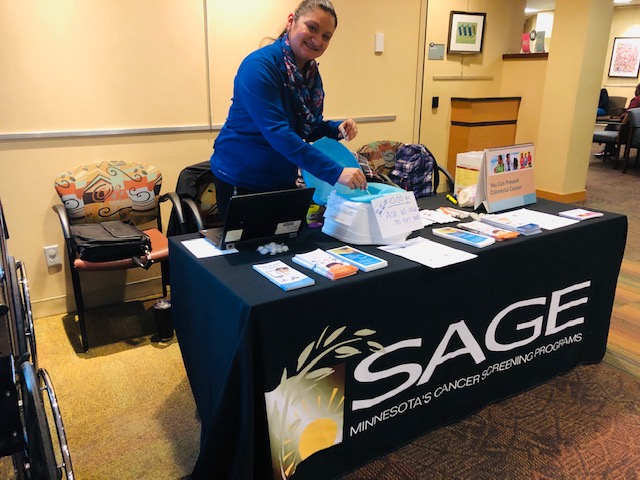 9/22/2021
11
PROTECTING, MAINTAINING AND IMPROVING THE HEALTH OF ALL MINNESOTANS
Thank you.
9/22/2021
12